A
Apoptotic Cells (COLON)
Carvacrol
Naive
Placebo
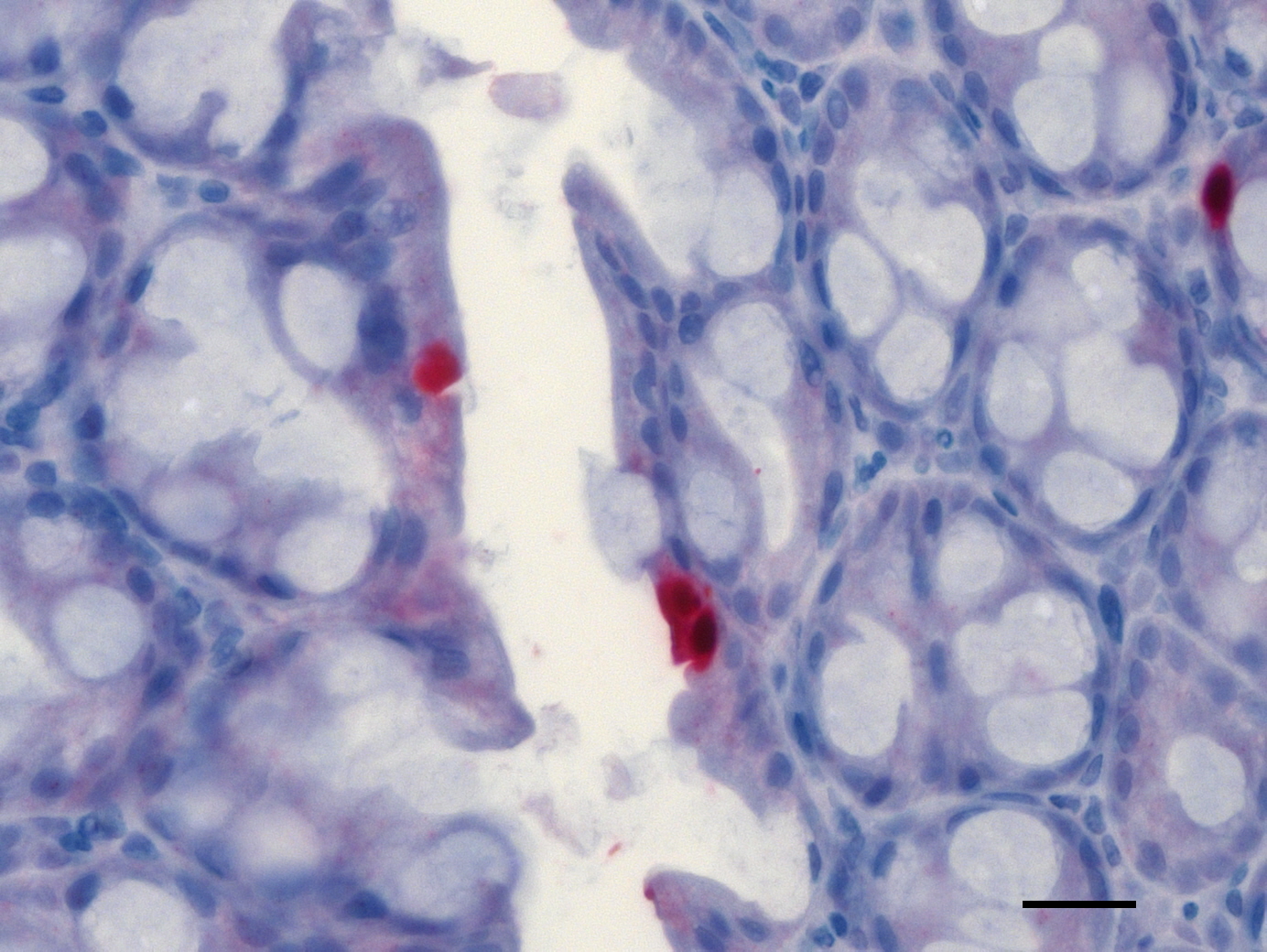 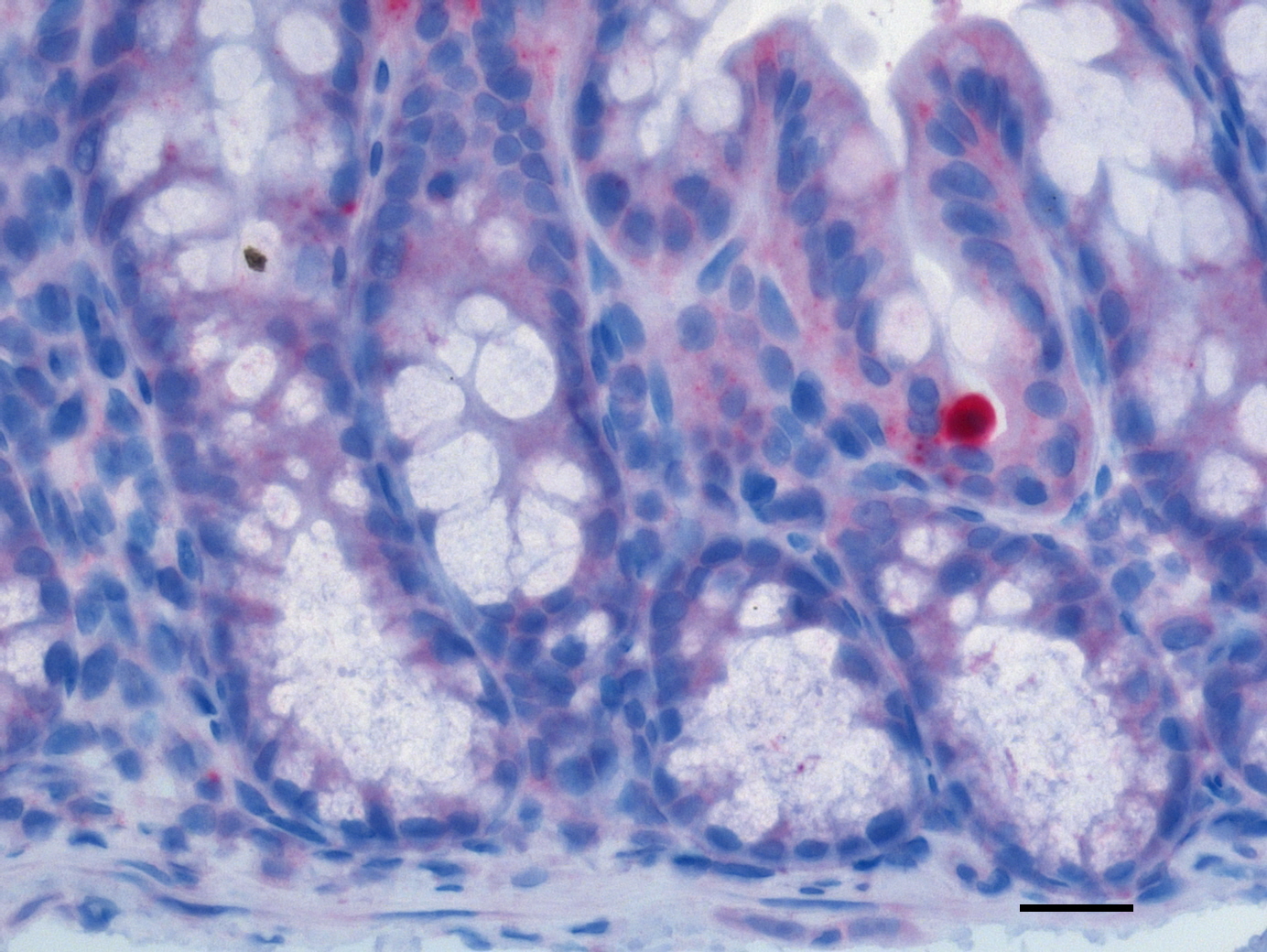 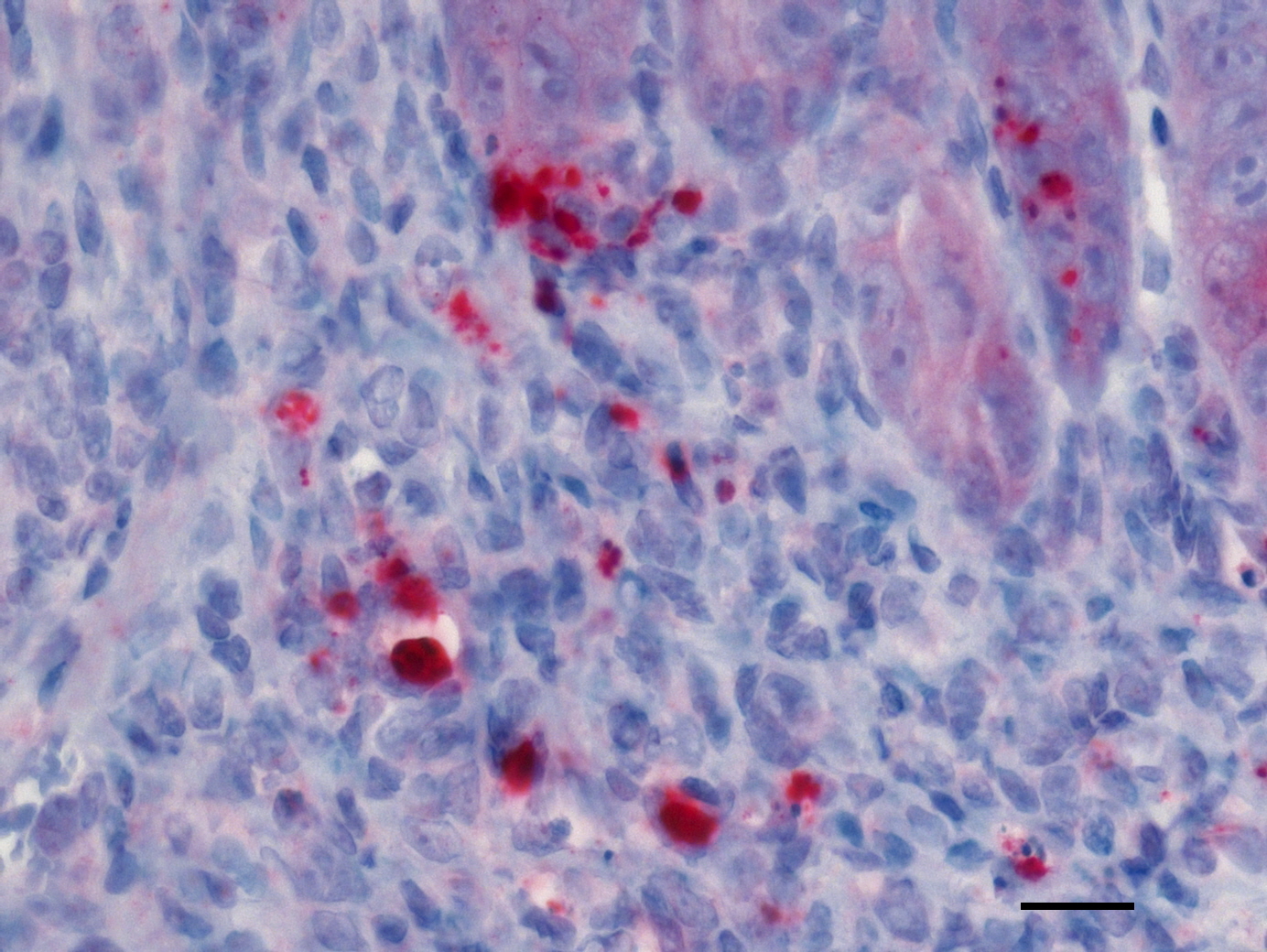 (400 x magnification, scale bar 20 μm)
B
Proliferating Cells (COLON)
Carvacrol
Naive
Placebo
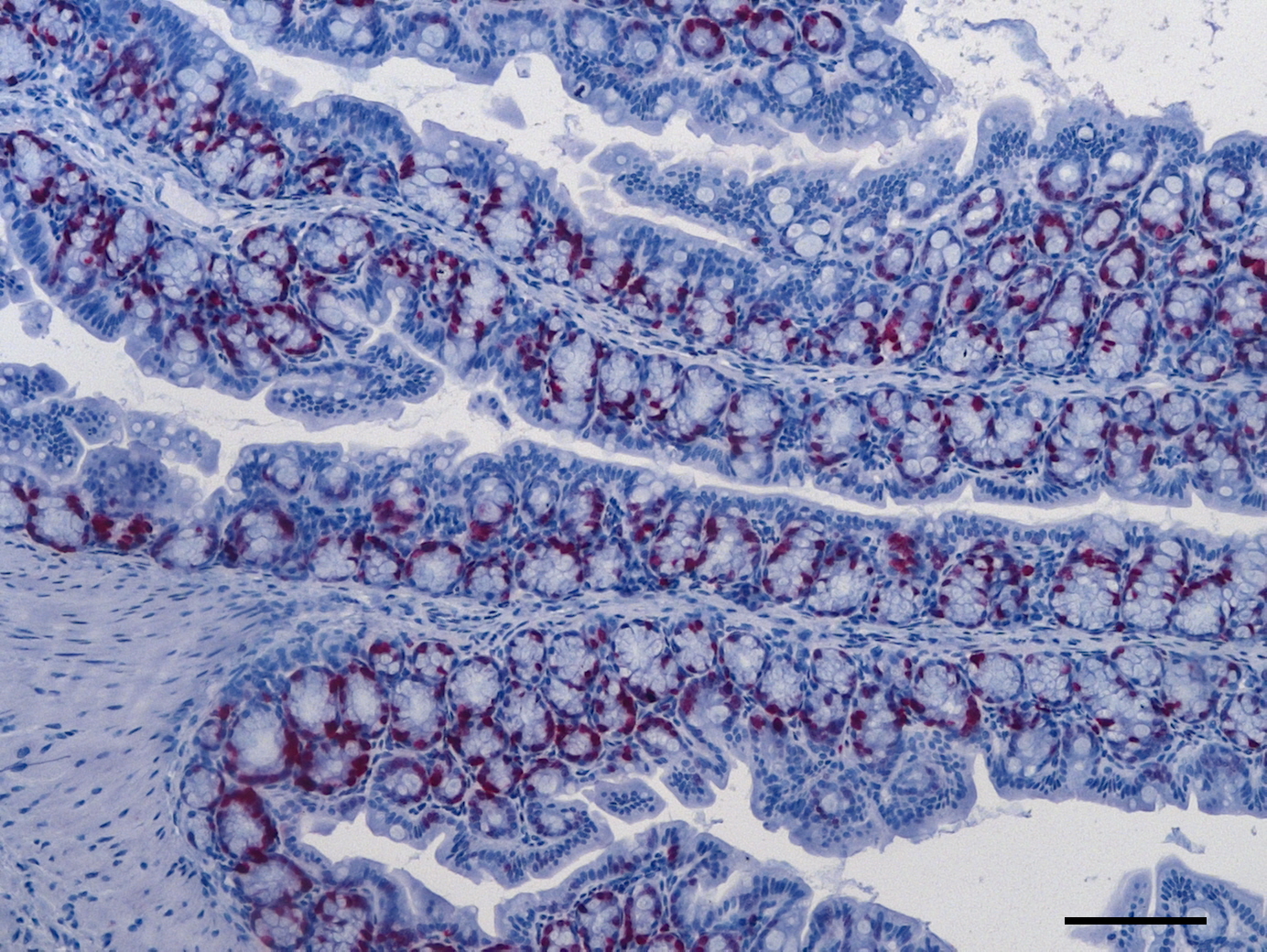 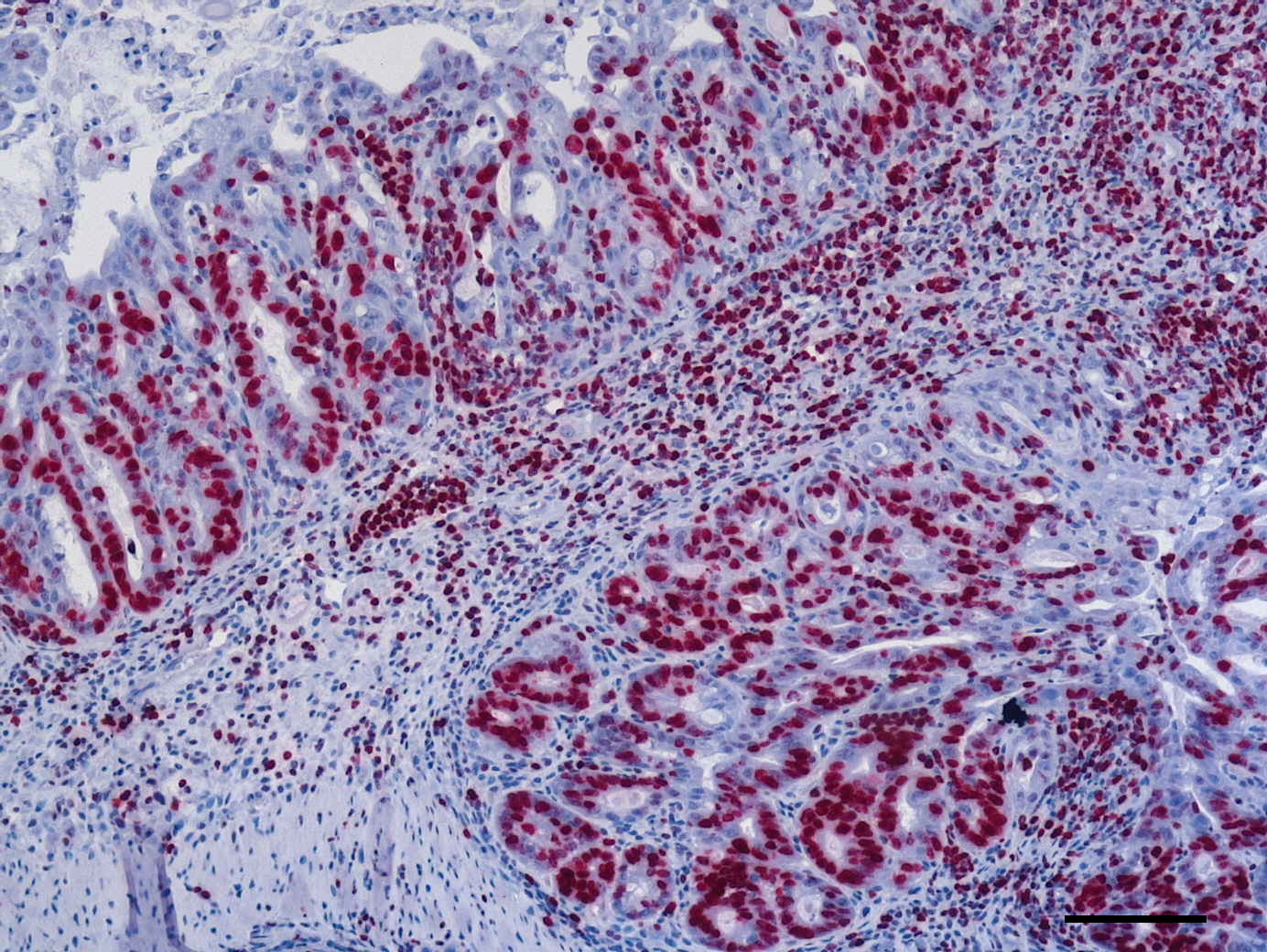 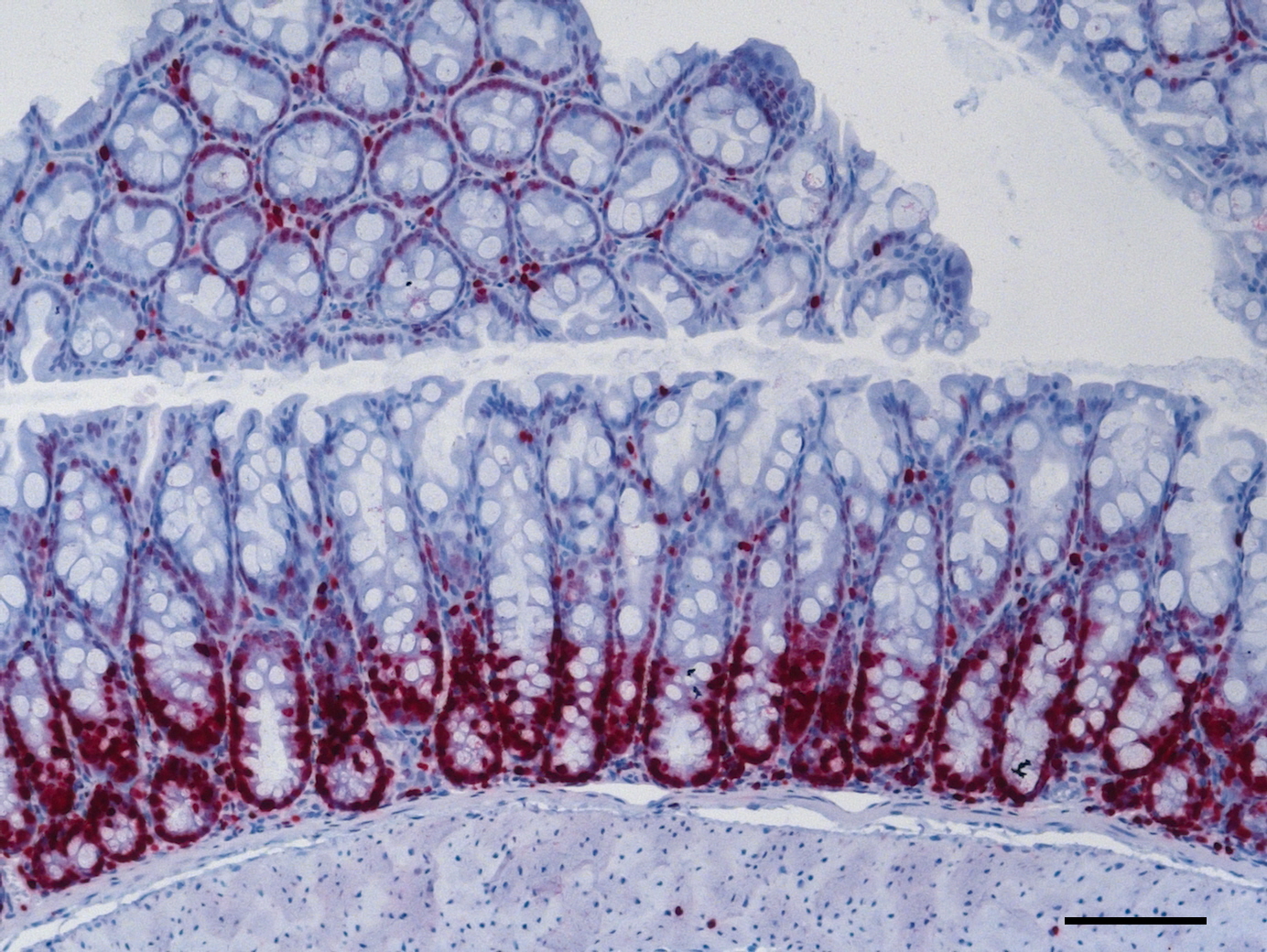 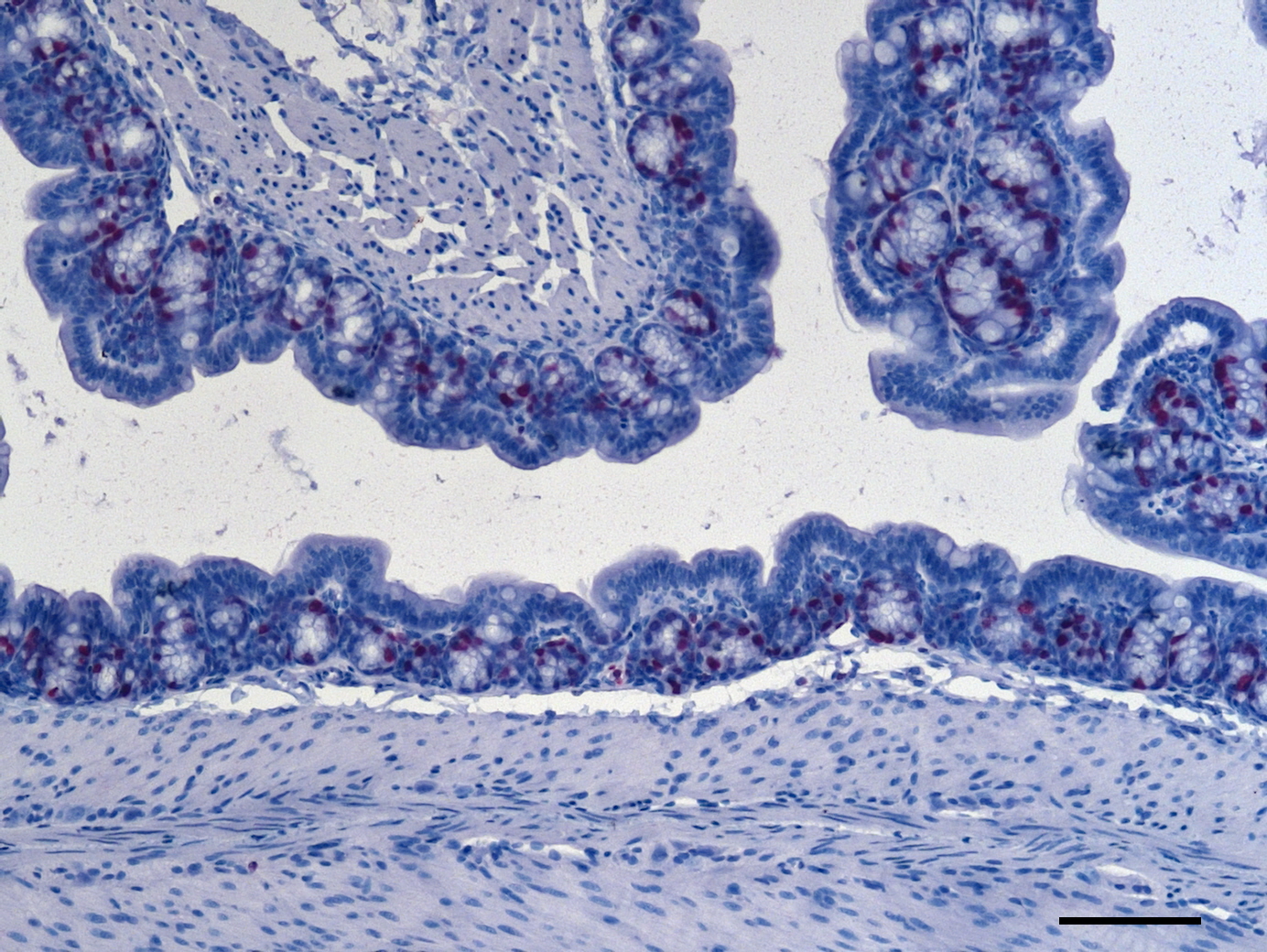 (100 x magnification, scale bar 100 μm)
C
T Lymphocytes (COLON)
Carvacrol
Naive
Placebo
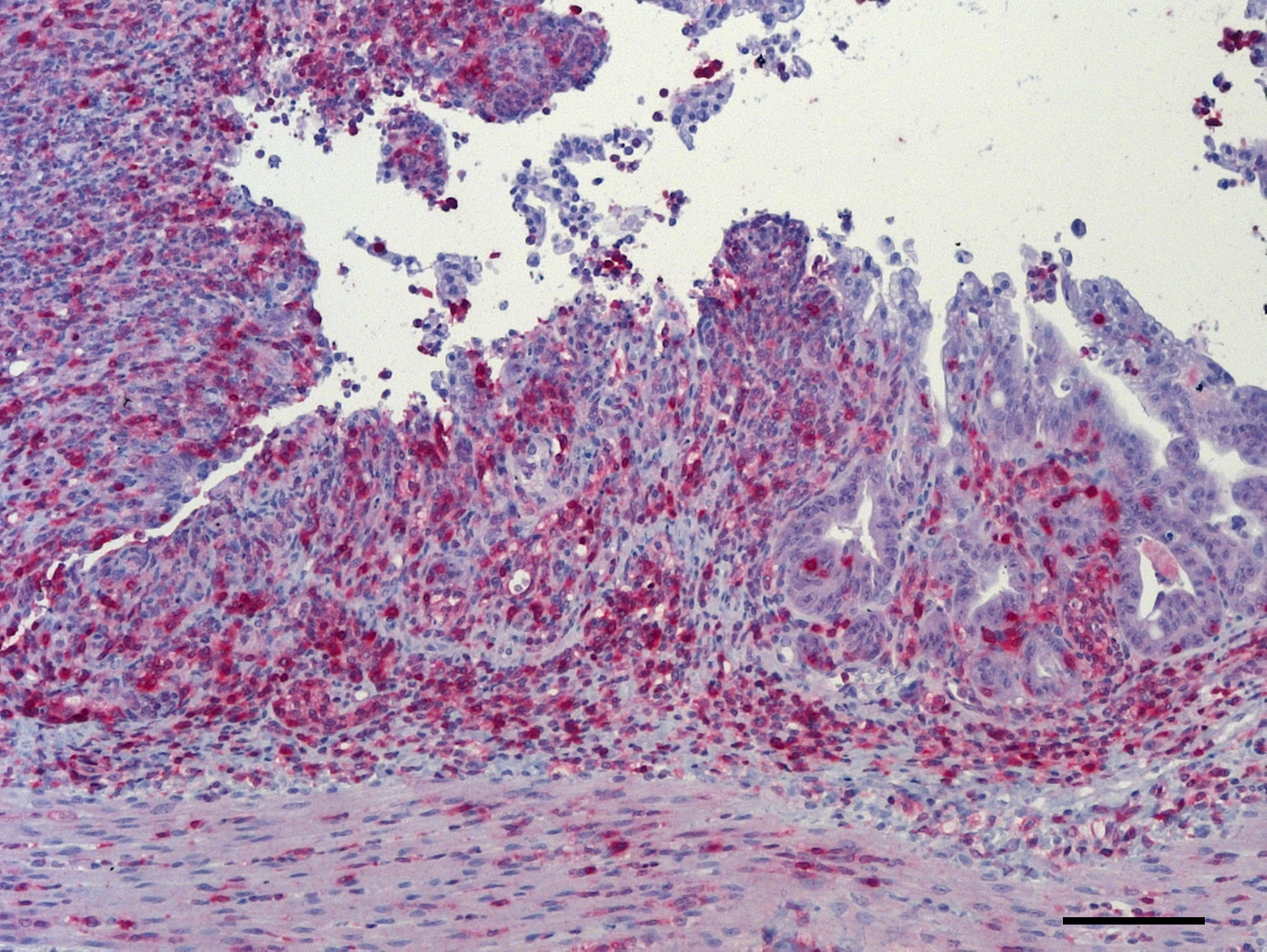 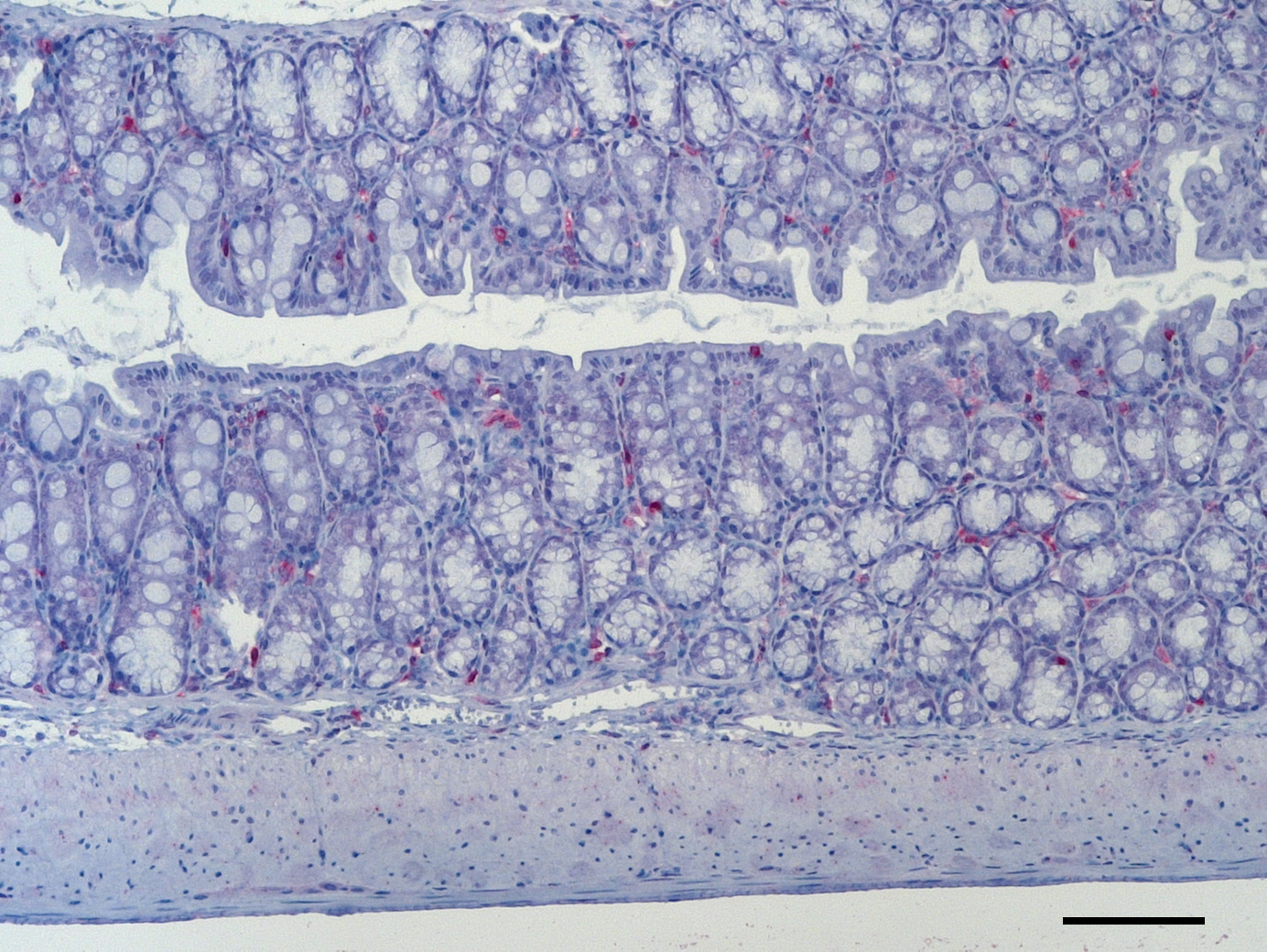 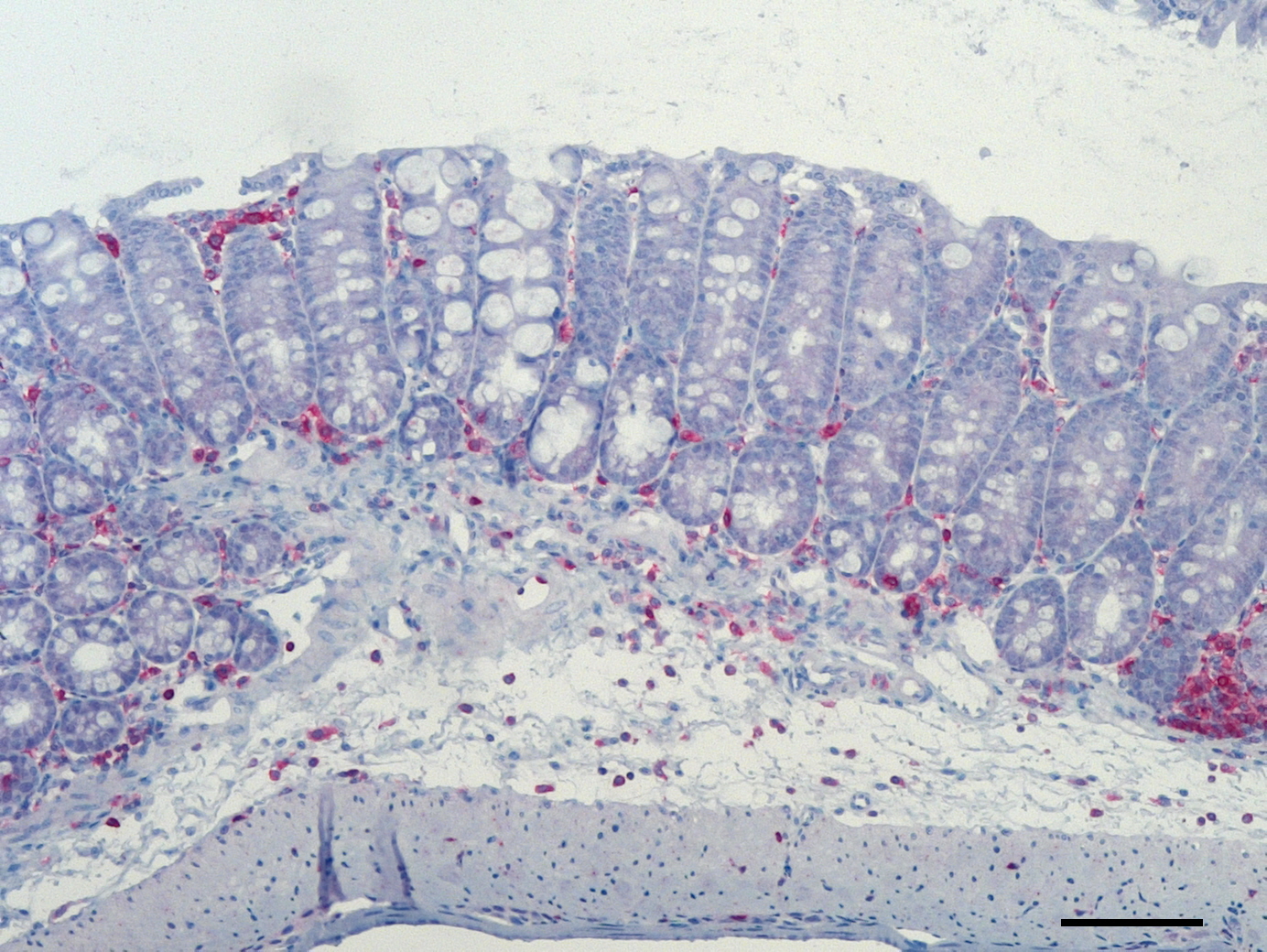 (100 x magnification, scale bar 100 μm)
D
B Lymphocytes (COLON)
Carvacrol
Naive
Placebo
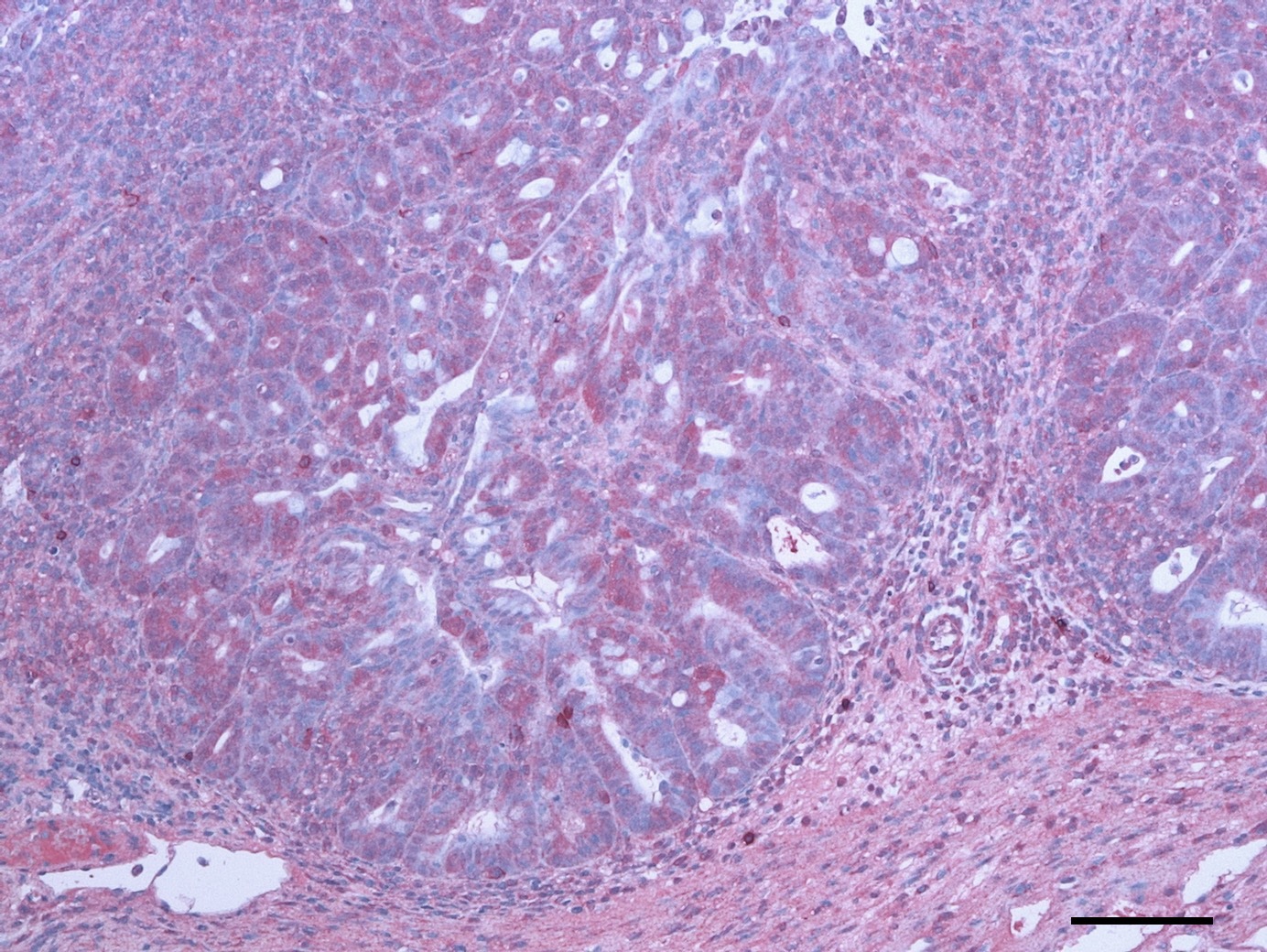 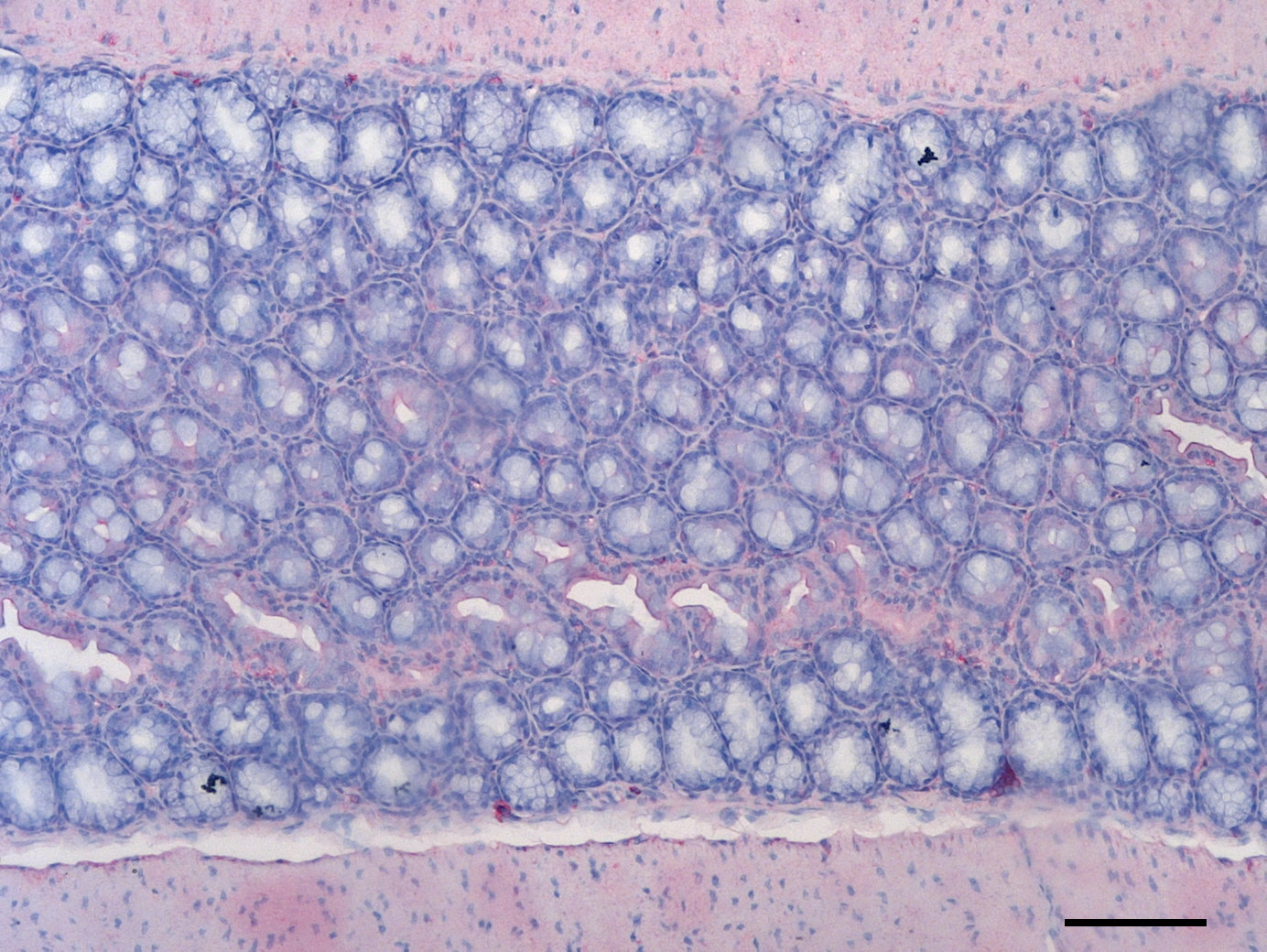 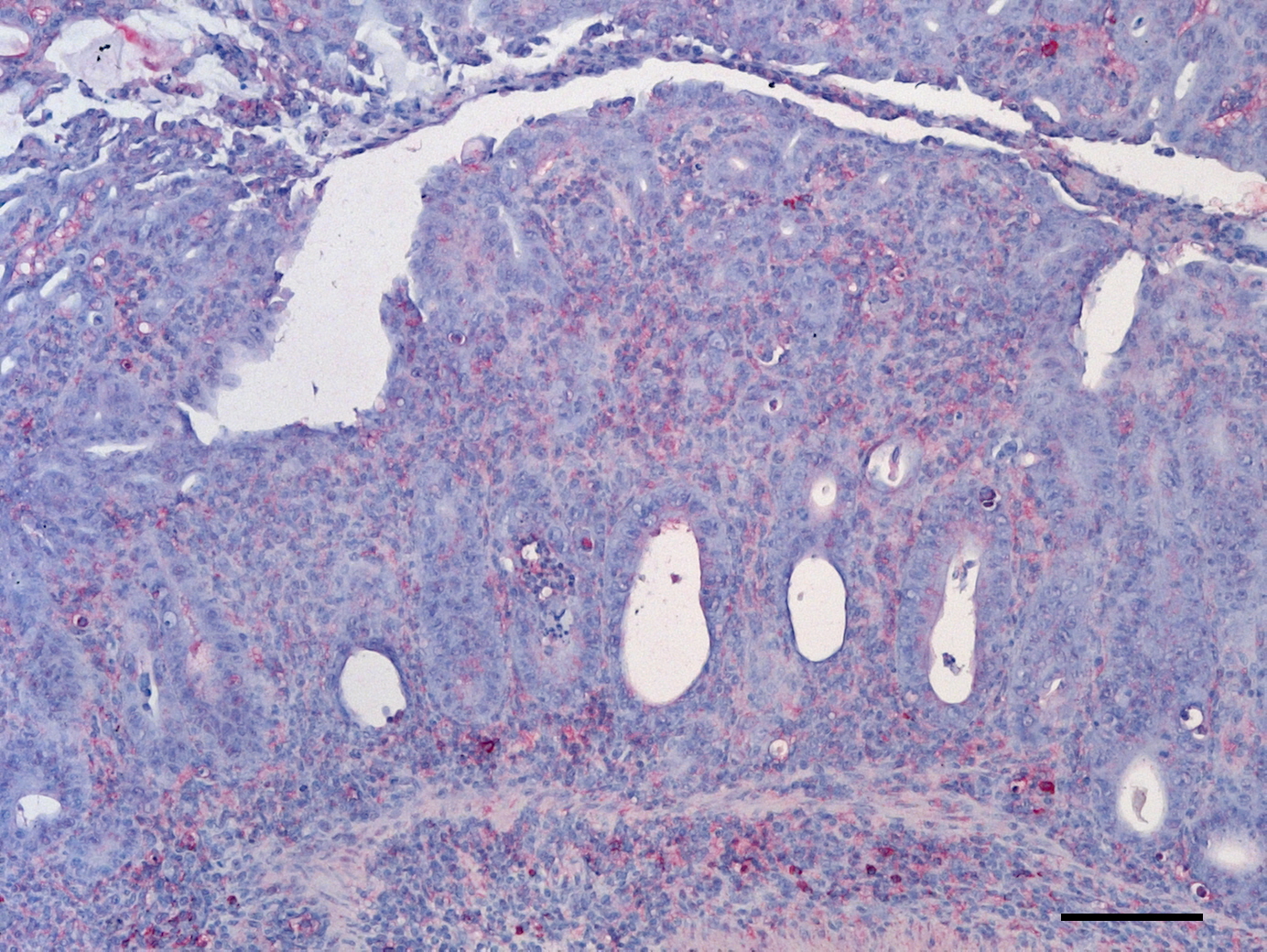 (100 x magnification, scale bar 100 μm)